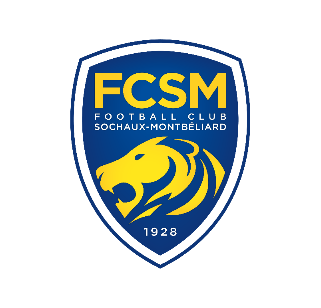 IMPLANTATION DES SPORTS
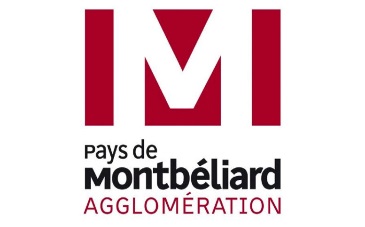 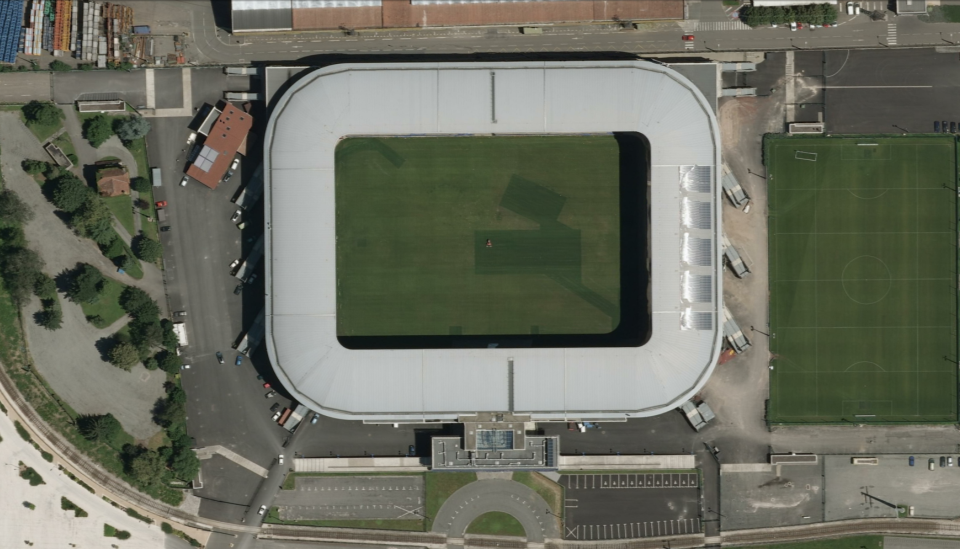 Terrain Wembley
Badminton
Athlétisme (marche nordique)
Rugby
Tennis 
       -ASCAP-
Hand
Baseball
Tir (Laser)
Tennis de table
Roller
Ultimate
Moto-cross
Golf
Salon JPP
Volley-ball
Escrime
BMX
« BONAL FÊTE LES SPORTS » 2° Edition / FCSM – AJ AUXERRE